DEPARTEMENTALISASI BIAYA OVERHEAD PABRIK
Alokasi BOP Departemen Pembantu
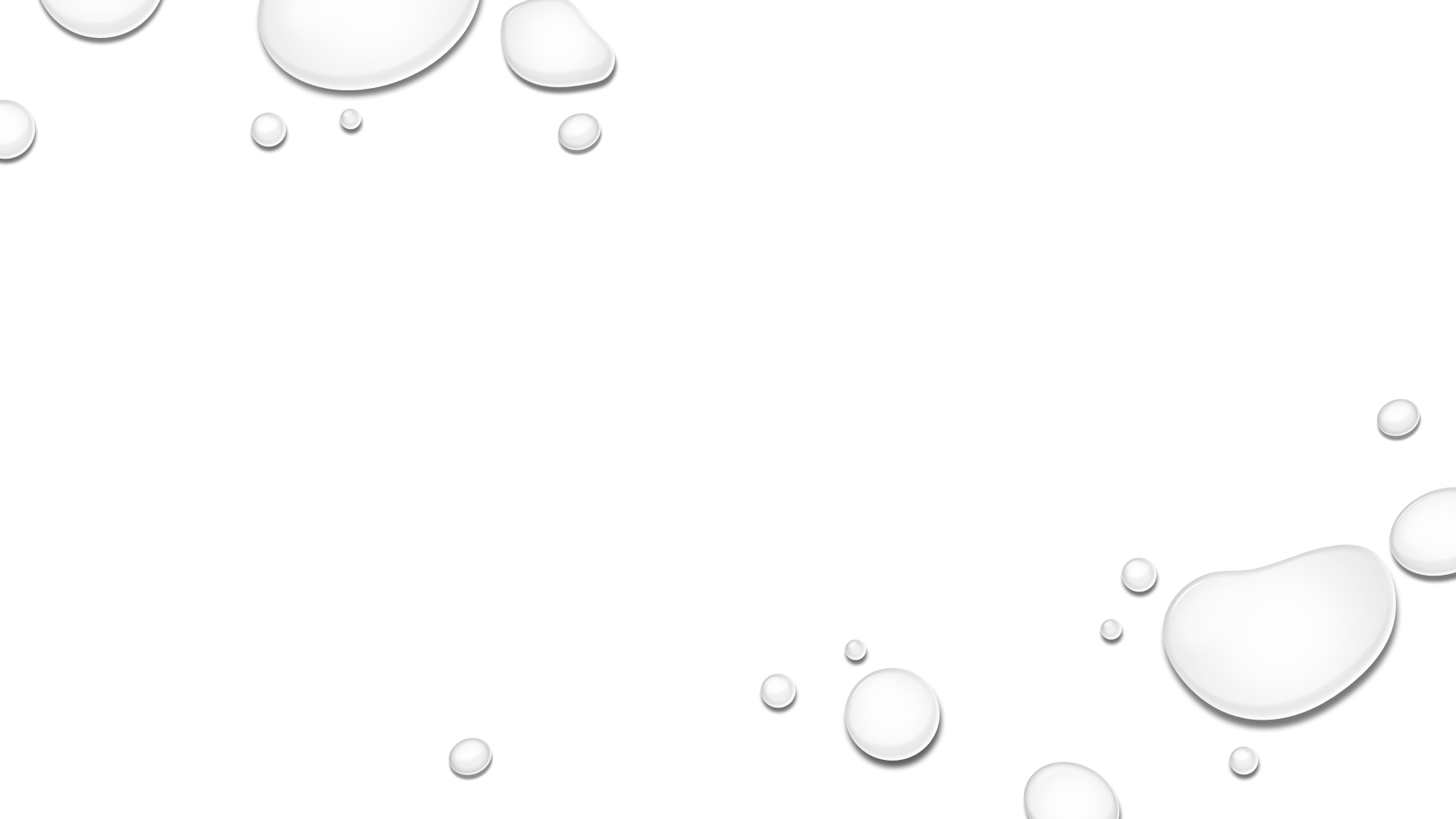 ALOKASI BIAYA OVERHEAD
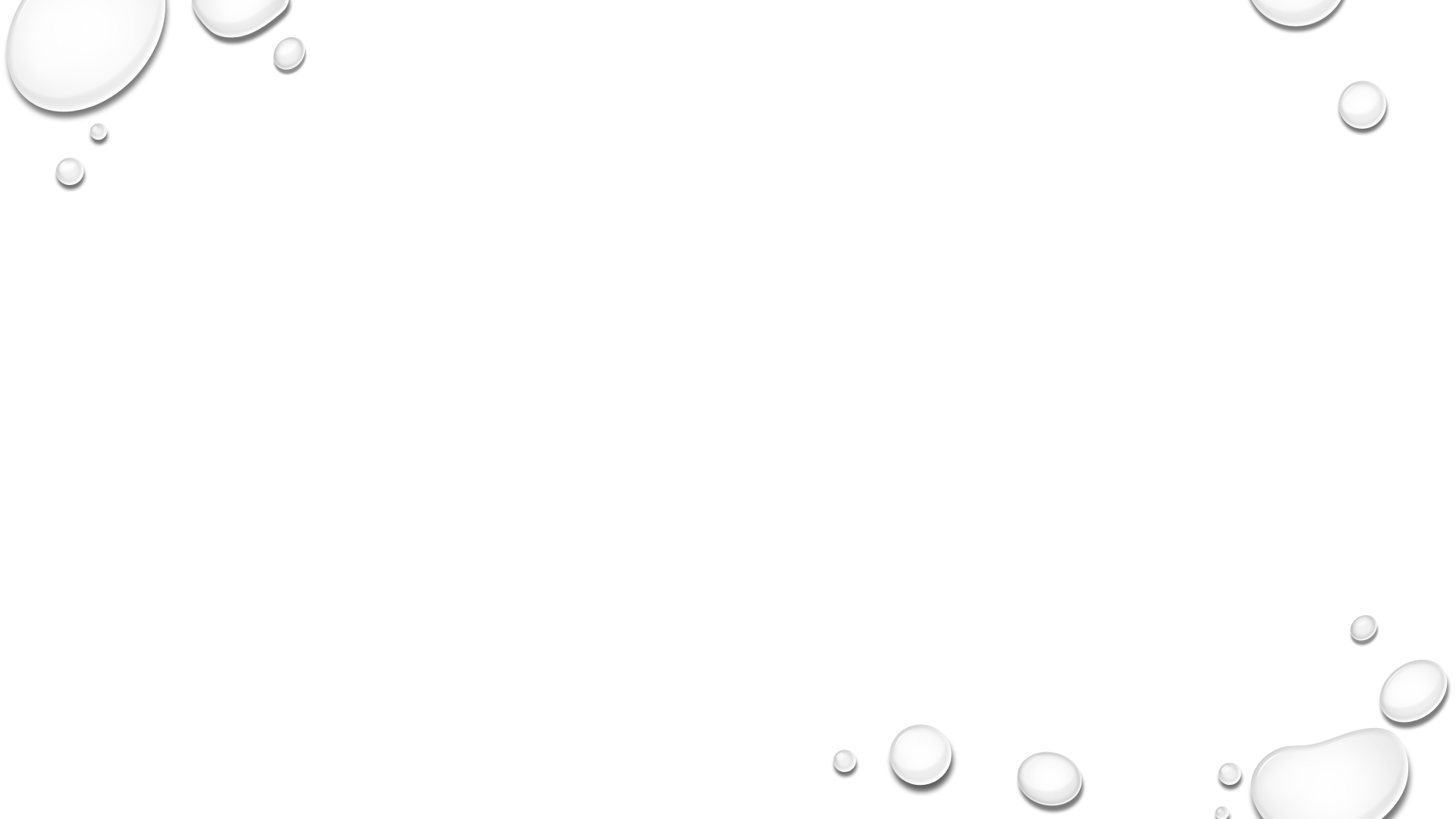 Langkah-langkah Penentuan Tarif BOP per Departemen
Penyusunan anggaran BOP per departemen.
Alokasi BOP departemen pembantu ke departemen produksi.
Perhitungan tarif pembebanan BOP per departemen.
Dasar Pembebanan BOP
Unit Produksi
Jam Mesin
Biaya Bahan Baku
Biaya Tenaga Kerja
Jam Tenaga Kerja
Perhitungan Tarif BOP
Metode Alokasi BOP :
Metode Alokasi Langsung
Metode dalam mengalokasikan biaya secara langsung dari departemen jasa ke departemen produksi
BOP Departemen Pembantu diasumsikan hanya dinikmati oleh Departemen Produksi saja.
Dep Prod I	      Dept Prod II      Dept Pembantu A	   Dept Pembantu B
Metode Alokasi Bertahap
Metode pengalokasian biaya dari departemen jasa ke departemen produksi secara bertahap
Jasa pada Dept Pembantu akan dialokasikan ke Departemen Pembantu & Produksi tetapi jika alokasi ke Dept Pembantu tidak material akan diabaikan
Dep Prod I	      Dept Prod II      Dept Pembantu A	   Dept Pembantu B
Metode Alokasi Timbal Balik
Biaya Departemen Pembantu akan dialokasikan ke Departemen Pembantu yang lain dan ke Departemen Produksi.


Dep Prod I	      Dept Prod II      Dept Pembantu A	   Dept Pembantu B
Metode Alokasi Langsung
PT. KARIMATA mempunyai 2 Departemen Produksi yaitu Dept I & Dept II dan Dept Pemb A & B
Anggaran BOP untuk periode waktu ttt adalah sbb :


		




Taksiran Jasa Departemen Pembantu yang dinikmati oleh Dept Produksi :


	

Ditanya :
a. Hitung BOP Dept Produksi stlh mendapat alokasi dari Dept Pembantu
b. Hitung Tarif BOP per Unit Jika Dasar Pembebanan yg dipakai Dept 1     adalah Jam Mesin dengan jumlah yang dianggarkan 10.000 jam mesin
	Dept 2 menggunakan dasar pembebanan Unit Produksi, jumlah yang     dianggarkan 20.000 unit.
Metode Alokasi Langsung
Tarif BOP               = 120.000         110.000
				10.000	       20.000
			         =  12/jm	       5,5/unit
Metode Alokasi Bertahap
Dengan Kasus yang sama,
Metode Alokasi Bertahap
Tarif BOP               = 118.400         111.600
				  10.000            20.000
			           =  ???/jm	            ???/unit
Metode ALokasi Timbal Balik
Dengan Kasus sama,
Taksiran Jasa Dept Pembantu ke Dept Lain
Metode Alokasi Timbal Balik
Tarif BOP               =      ?		     ?
				  10.000            20.000
			           =  ???/jm	 ???/jm
			
			BOP Dept Pemb A stlh mendapat alokasi dari Dept Pemb B
			BOP Dept Pemb B stlh mendapat alokasi dari Dept Pemb A
Thank You
 جَزَاكُمُ اللهُ خَيْرًا كَثِيْرًا